Figure 5 Distribution of biglycan in DIT. Biglycan is localized concentrically in the outer layer of the DIT. ...
Cardiovasc Res, Volume 79, Issue 1, 1 July 2008, Pages 14–23, https://doi.org/10.1093/cvr/cvn099
The content of this slide may be subject to copyright: please see the slide notes for details.
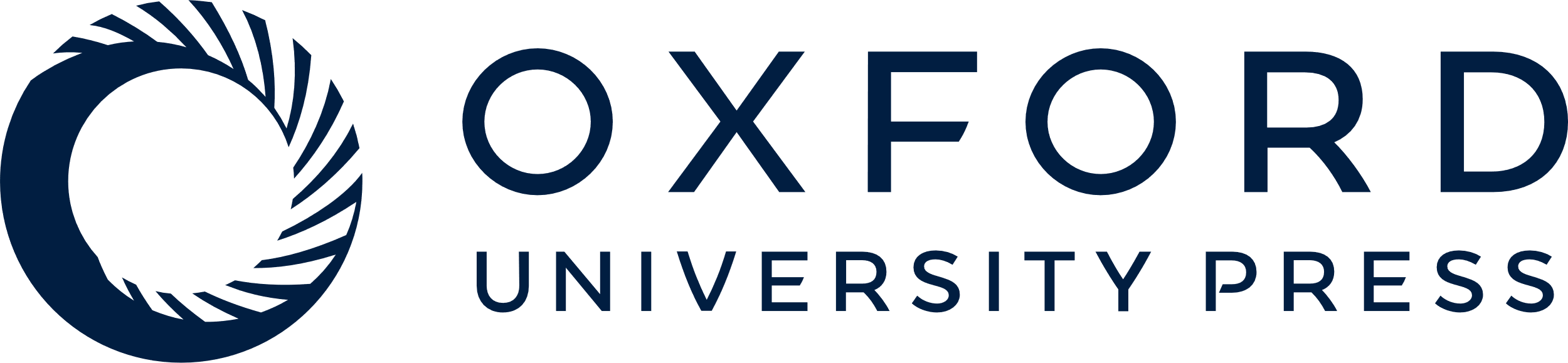 [Speaker Notes: Figure 5 Distribution of biglycan in DIT. Biglycan is localized concentrically in the outer layer of the DIT. Immunostaining with anti-biglycan antibody. I, intima (DIT); M, media. Bar represents 500 µm.


Unless provided in the caption above, the following copyright applies to the content of this slide: Published on behalf of the European Society of Cardiology. All rights reserved. © The Author 2008. For permissions please email: journals.permissions@oxfordjournals.org]